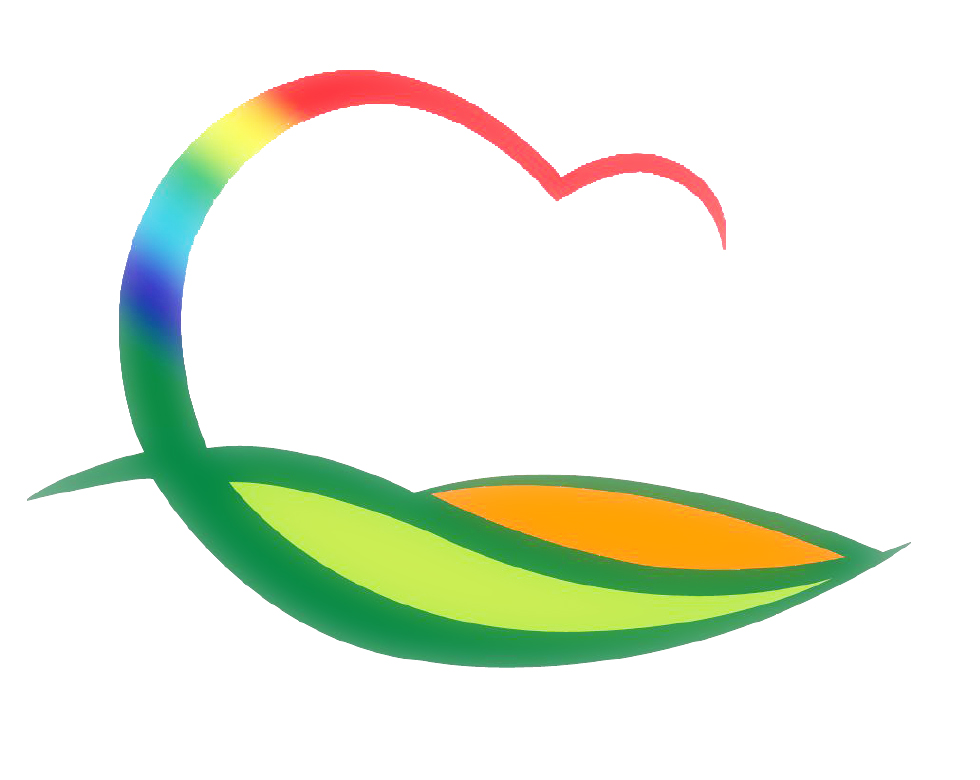 행   정   과
[Speaker Notes: 먼저, 지금의 옥천입니다.]
4-1. 공무원 단체보험 계약 체결
2020. 4. 22. ~ 2021. 4. 21. (1년간) / 900명
   - 운동경기부, 공중방역수의사 제외 군 산하 전 직원
보험종류 : 생명·상해, 암·특정질병, 입원의료비 보장
4-2. 제3기 5급승진리더과정 
4.20. ~ 5.15.(4주) / 4명
온라인 화상교육 (자택 또는 전산작업실)
4-3. 유관기관 및 민간사회단체 방역의 날 소독 실시
4.21.(화) 14시 ~ 16시 / 영동읍 다중이용시설 / 70여명
이장협의회, 주민자치협의회 등 17개 유관기관 및 사회단체
4-4. 4월 확대간부회의 개최
4.23.(목) 17:00 / 영상회의 / 특수시책, 주민여론, 홍보사항 등
  ※ 군수님 하실 일 : 회의주재